Taylor & Francis Author Workflow & Research Dashboard Demo
ICM Consortia

11/08/2021
Visibility, Workflow and Communication
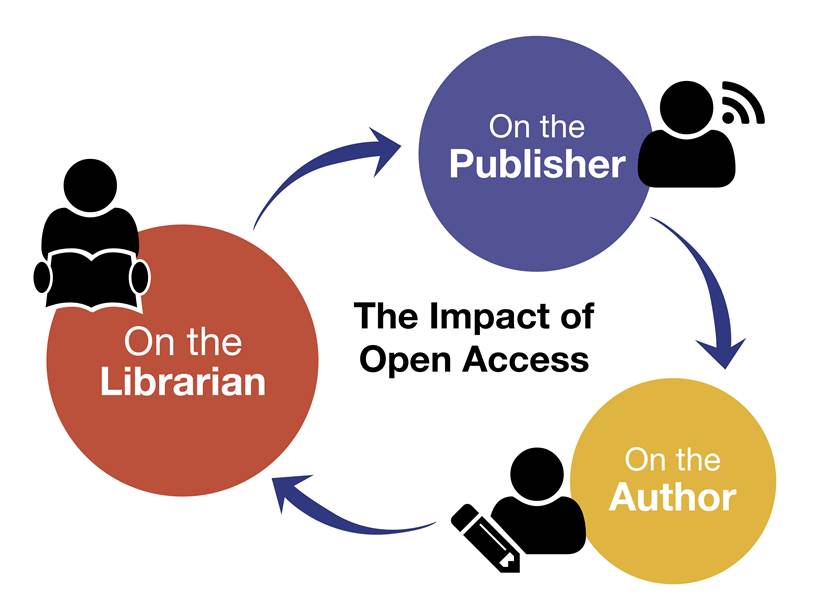 Key Features of the Workflow
For the Library
For the Researcher
Individual Research Dashboard accounts to approve article eligibility under the agreement
Libraries have full control over which articles to approve
Real time self service reporting
Reduces administration around OA
Dedicated workflow contacts at T&F
Affiliation based workflow: matching engine identifies eligibility
Clear messaging at each stage of the process to alert them to the agreement in place
Communication to confirm funding approval
Choice of Creative Commons licence
Workflow for an Open Select Article at Taylor & Francis
Published
OA
OA
Article is published as open online
Peer Review
Author chooses OA
Article approved for OA funding via Research Dashboard
6
Article enters peer review
4
2
License
Submission
Acceptance
Author signs an OA license
Author submits article
Article is accepted for publication
5
3
1
From Article Acceptance: 2 different workflows, depending on how quickly the library and author take action
1. Library approval for OA funding via Dashboard *before* author has signed publishing agreement
The default workflow
2. Author signs publishing agreement and chooses OA before library approves for OA funding via Dashboard
Workflow 1: Library approval for OA funding via Dashboard before author has signed publishing agreement
New Article Email to Author
 
Send To:  Author Email
 
Subject: Your article with Taylor & Francis 
 
Body:
Dear Author First Name Last Name,
    
Re:  Article Title; Journal Title
 
Congratulations on the recent acceptance of your manuscript submission to Journal Title. The Taylor & Francis production team will work with you to publish your article online as quickly as possible.
    
We would like to let you know that your institution has an open access agreement with Taylor & Francis, which means you may be eligible for funding to publish your article open access. We have let them know that your paper has been accepted and shared your article information, including your email address.   
    
What happens next? 
It’s important to know that not all articles will be eligible for funding under this agreement, so please click here to view the latest information.  

If your institution approves open access funding for your article, we will let you know. You may also request approval by selecting the open access option. 

Look out for an email inviting you to select and sign your article publishing agreement.
    
If you have any questions, please do not hesitate to contact apc@tandf.co.uk, or your librarian.
    
Kind regards,

Mark Robinson
Taylor & Francis open access team
Email to author, alerting them to OA agreement
If the organizational user approves the article before the author gets to the licence email:
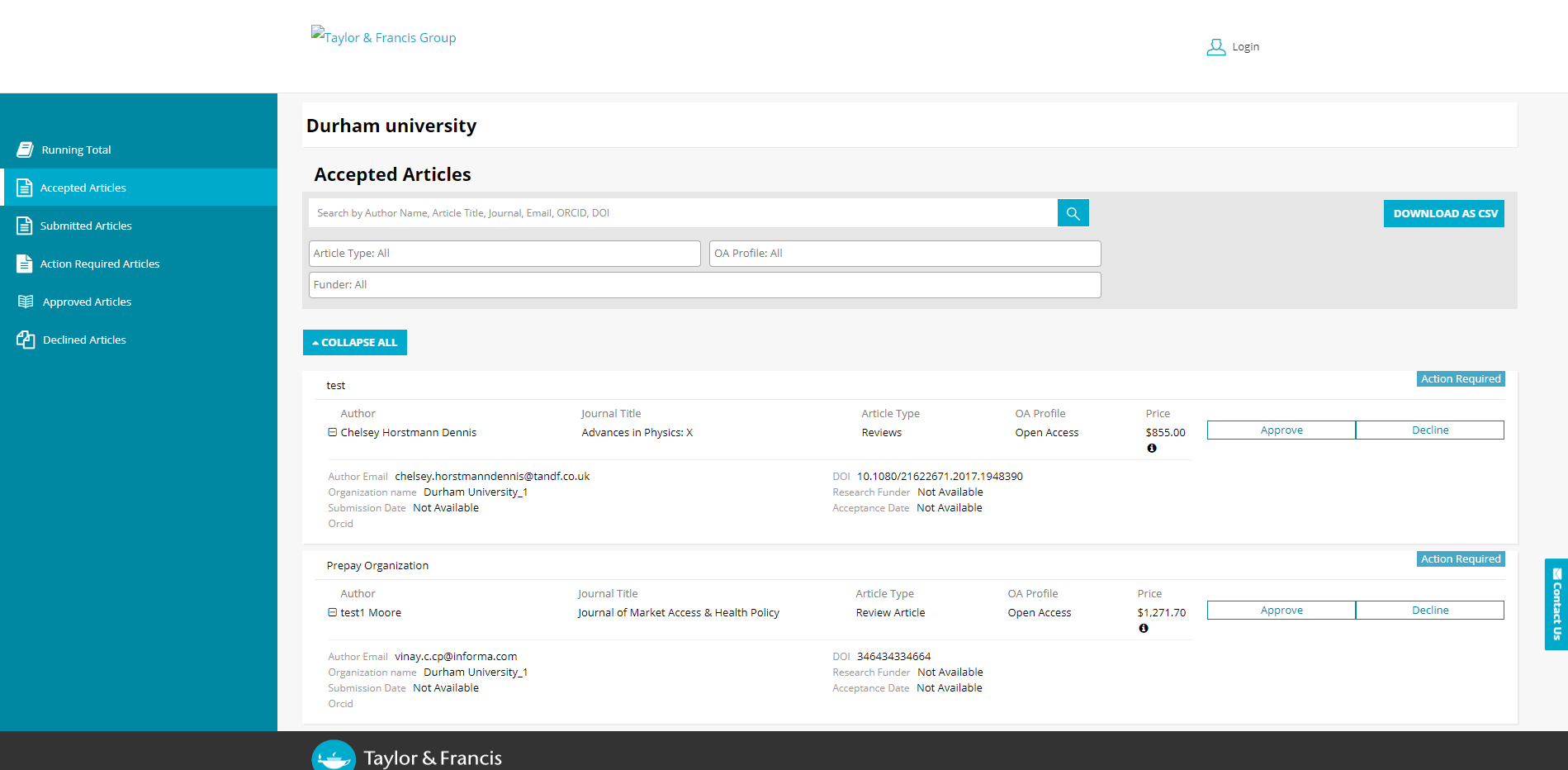 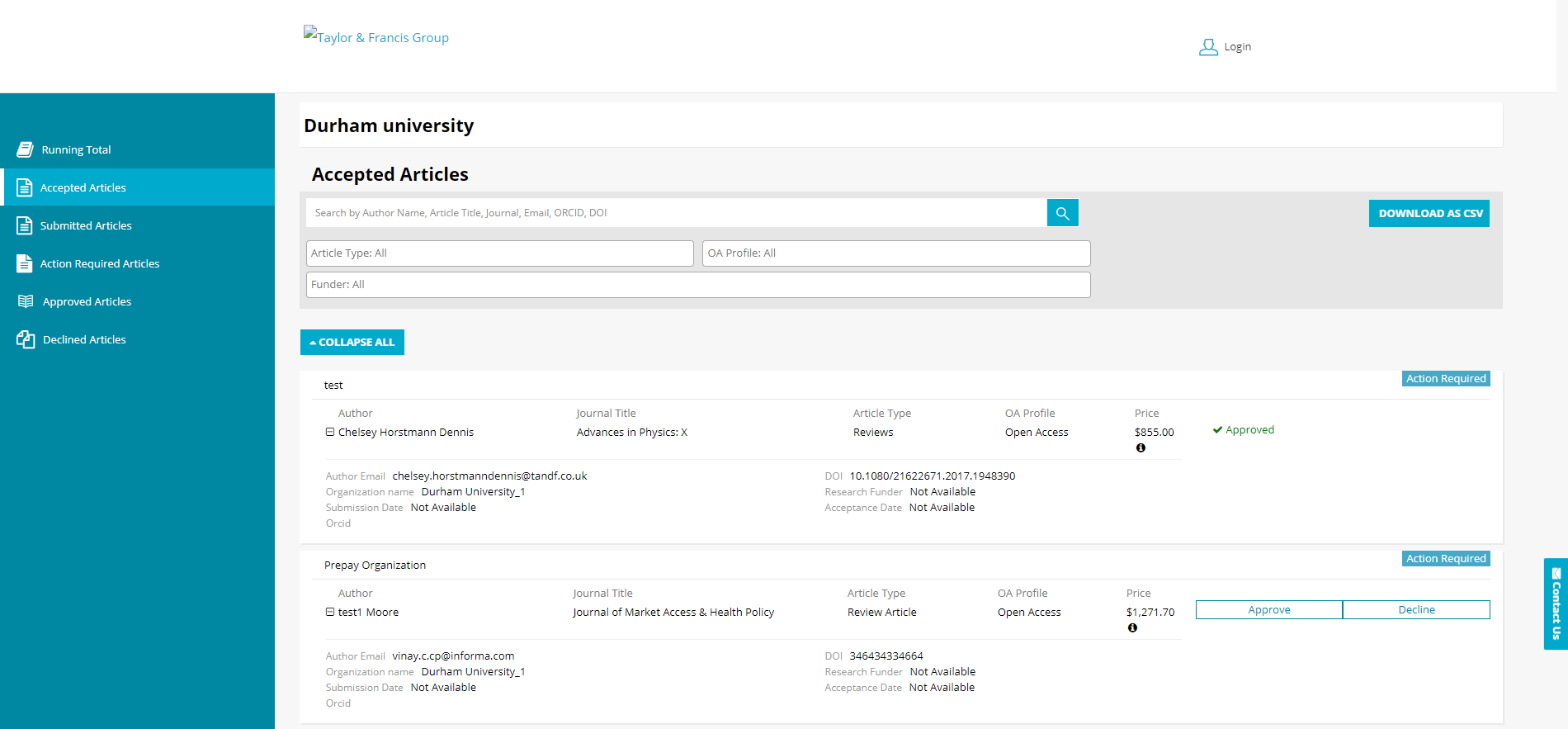 Approved Article Email to Author
 
Send To: Author Email
 
Subject: Gold Open Access funding approval for your article
 
Body:
Dear Author First Name Last Name,
    
Re:  Article Title; Journal Title
    
We recently emailed you to let you know that your institution has an open access agreement with Taylor & Francis. We’re pleased to let you know that your library has approved Gold Open Access funding for your article through their Research Dashboard.
    
This means that your article will be published open access; it will be available online for anyone to read, anywhere.
    
What happens next? 
If you have already signed an open access publishing agreement, you don’t need to do anything.
    
If you have not yet signed a publishing agreement, or have already signed a non-open access publishing agreement, then you will receive an email asking you to sign a new publishing agreement. You will be asked to choose a Creative Commons licence, you can find more information about licence choice here. http://authorservices.taylorandfrancis.com/publishing-agreements-your-options. Please note that this can take 24 to 48 hours to reach you.
    
You will not be asked for any payment.
If you have any queries, please contact apc@tandf.co.uk
    
Best wishes,
Taylor & Francis Group
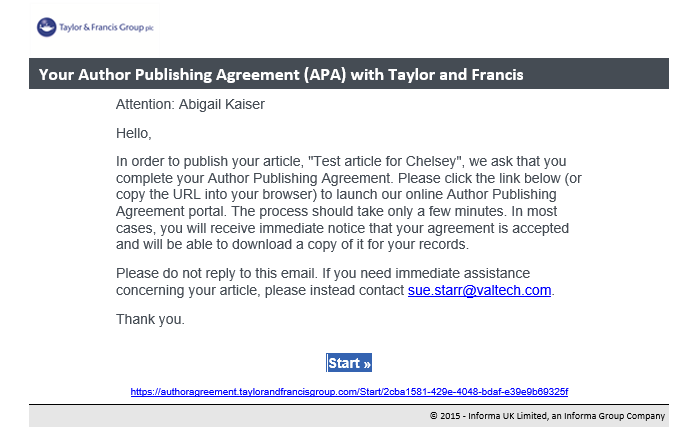 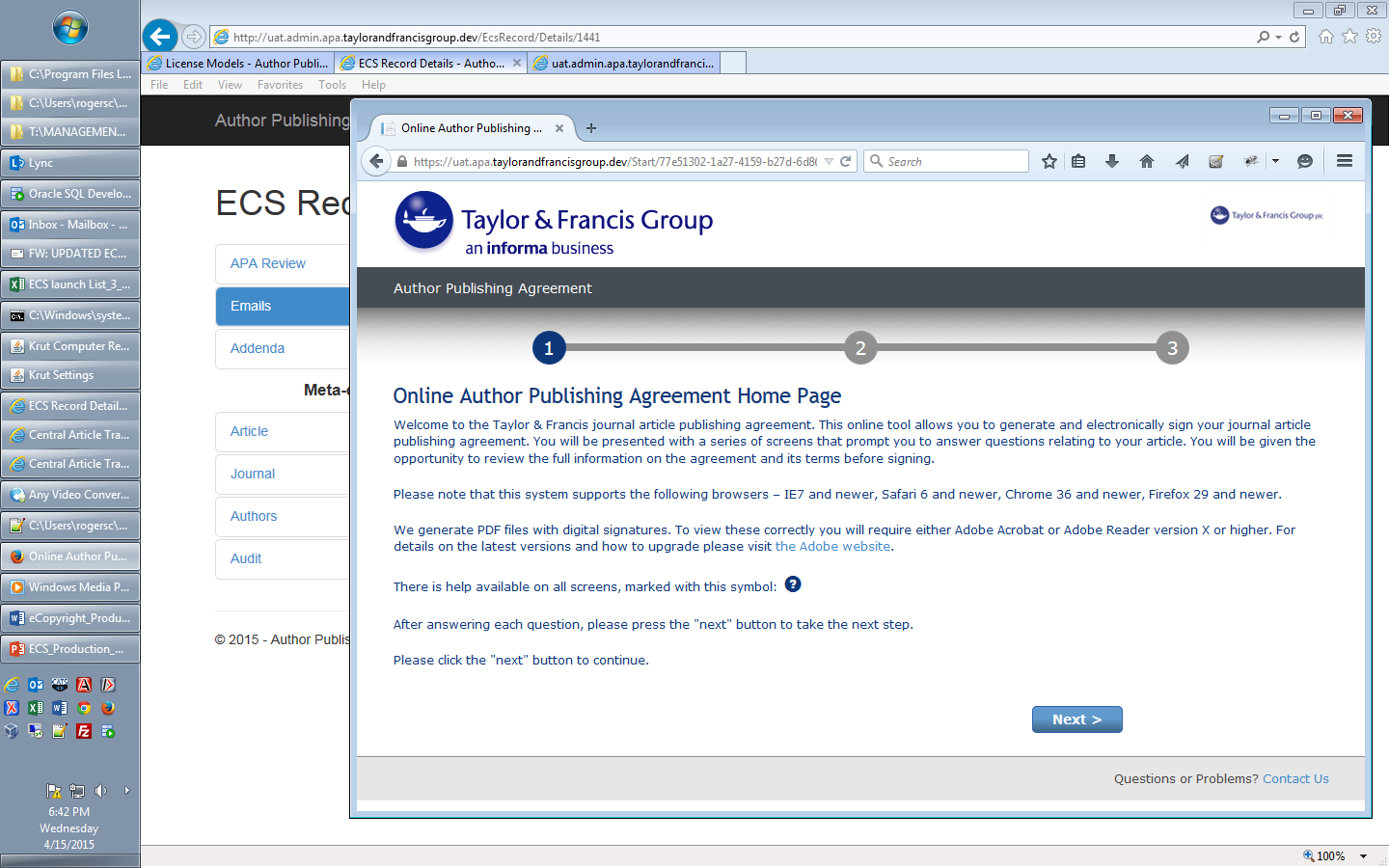 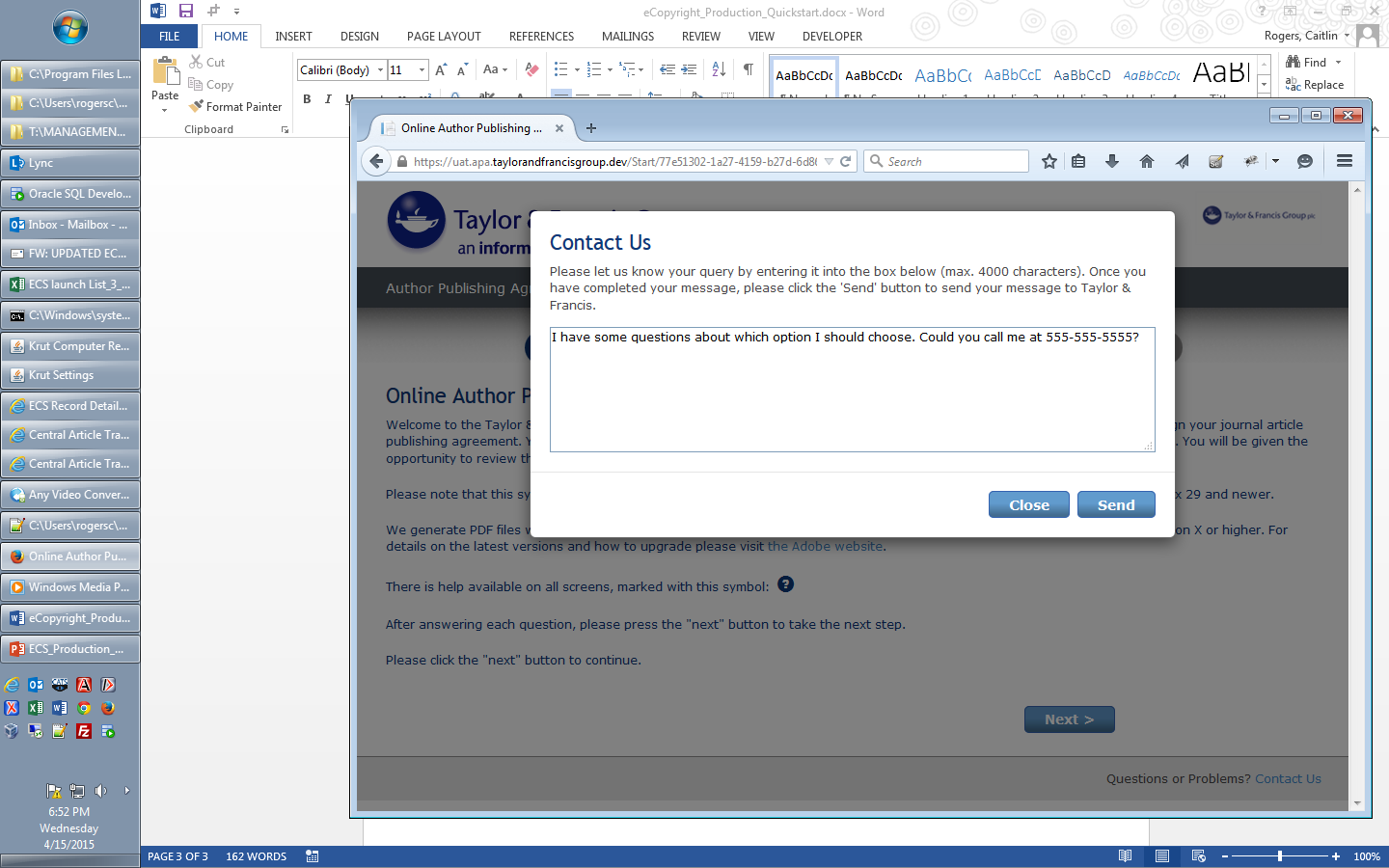 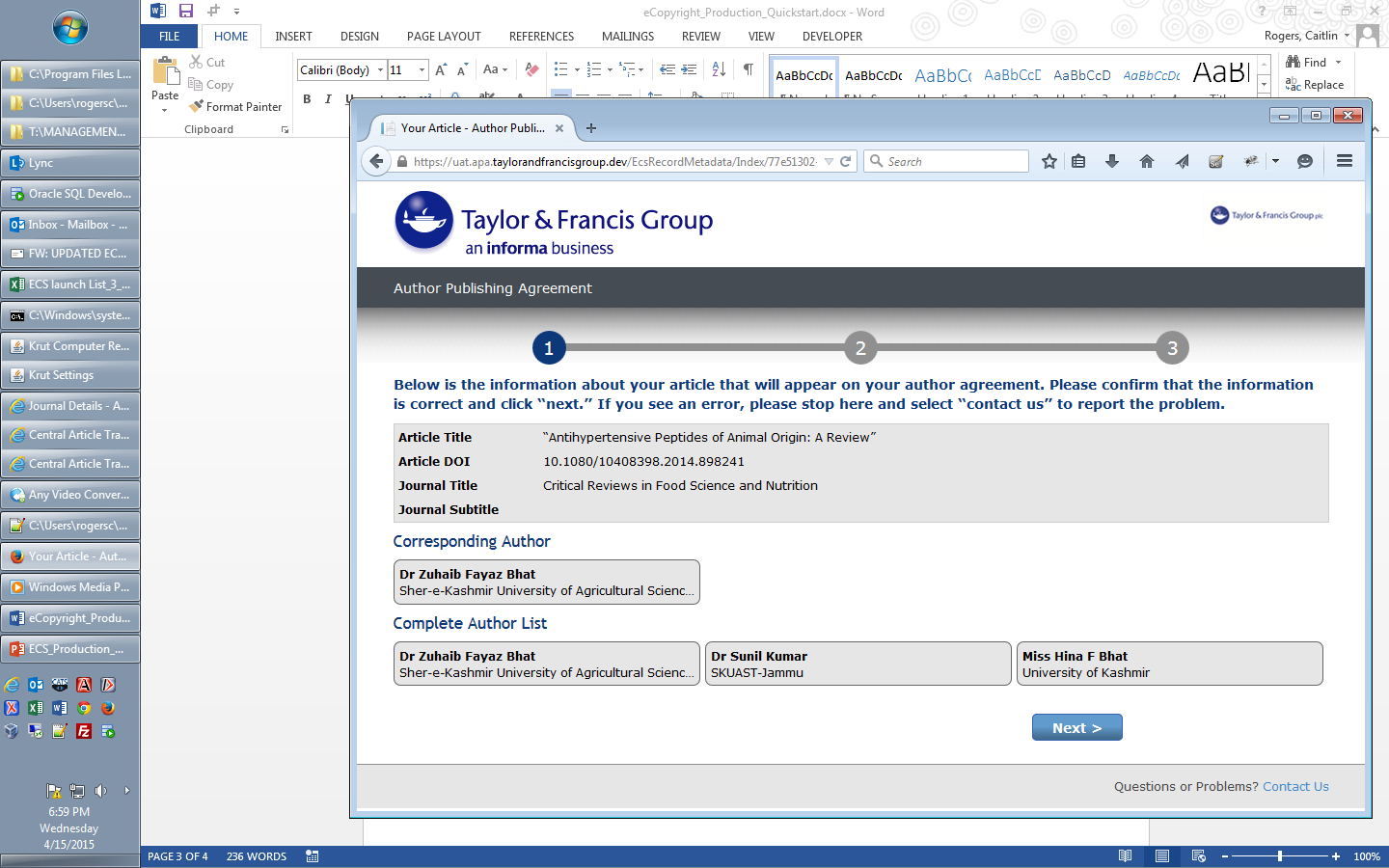 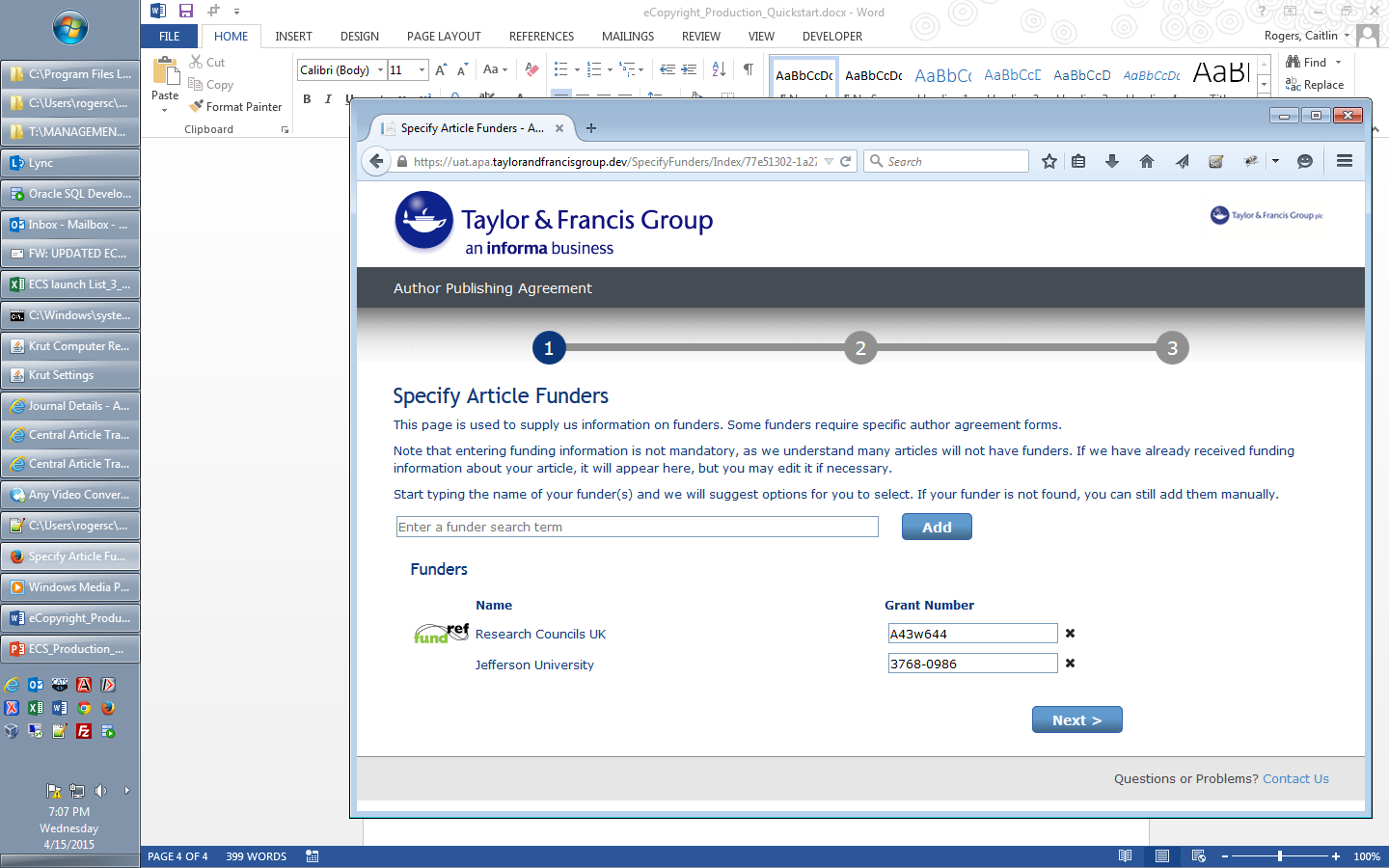 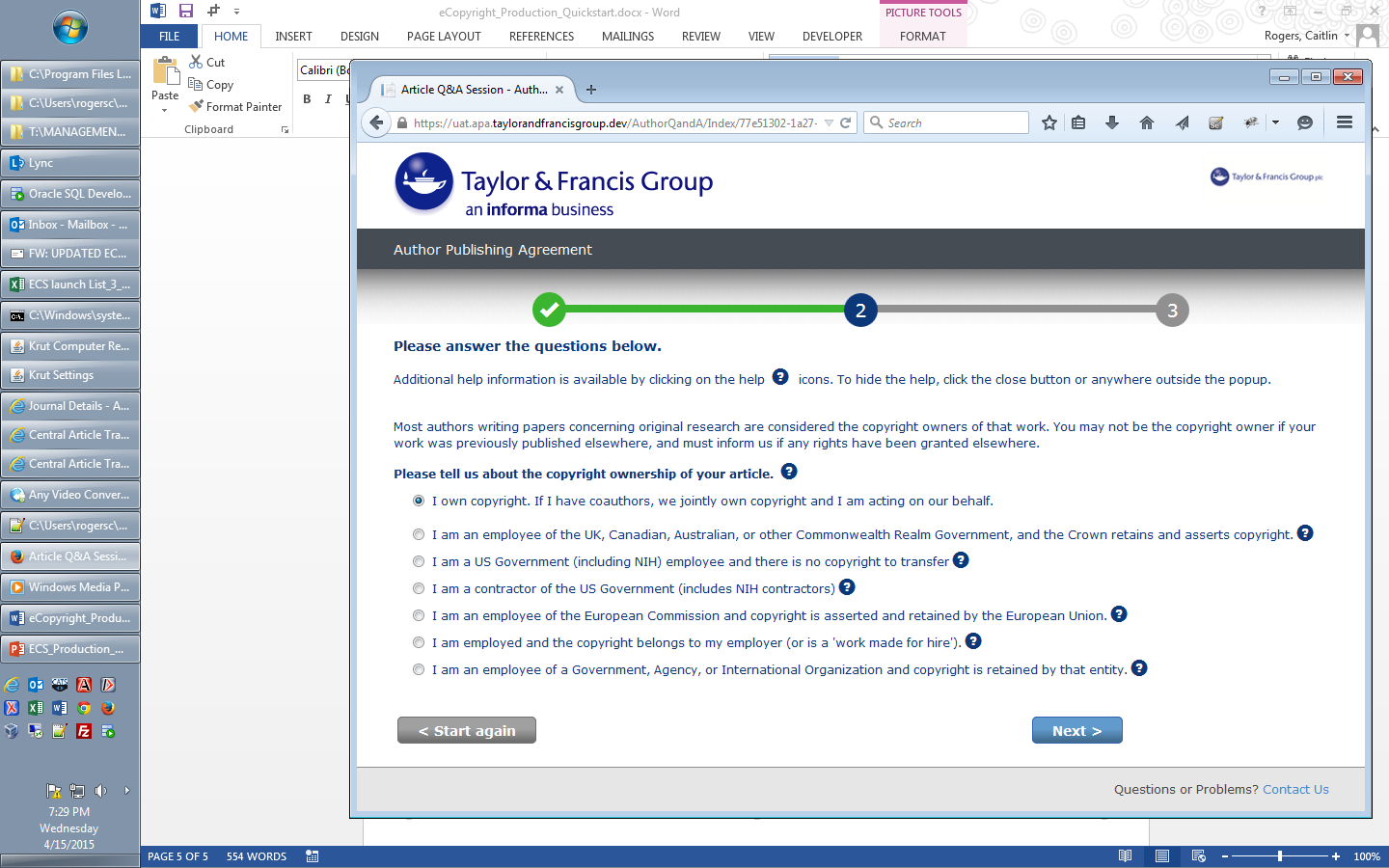 Taken directly to OA licence options
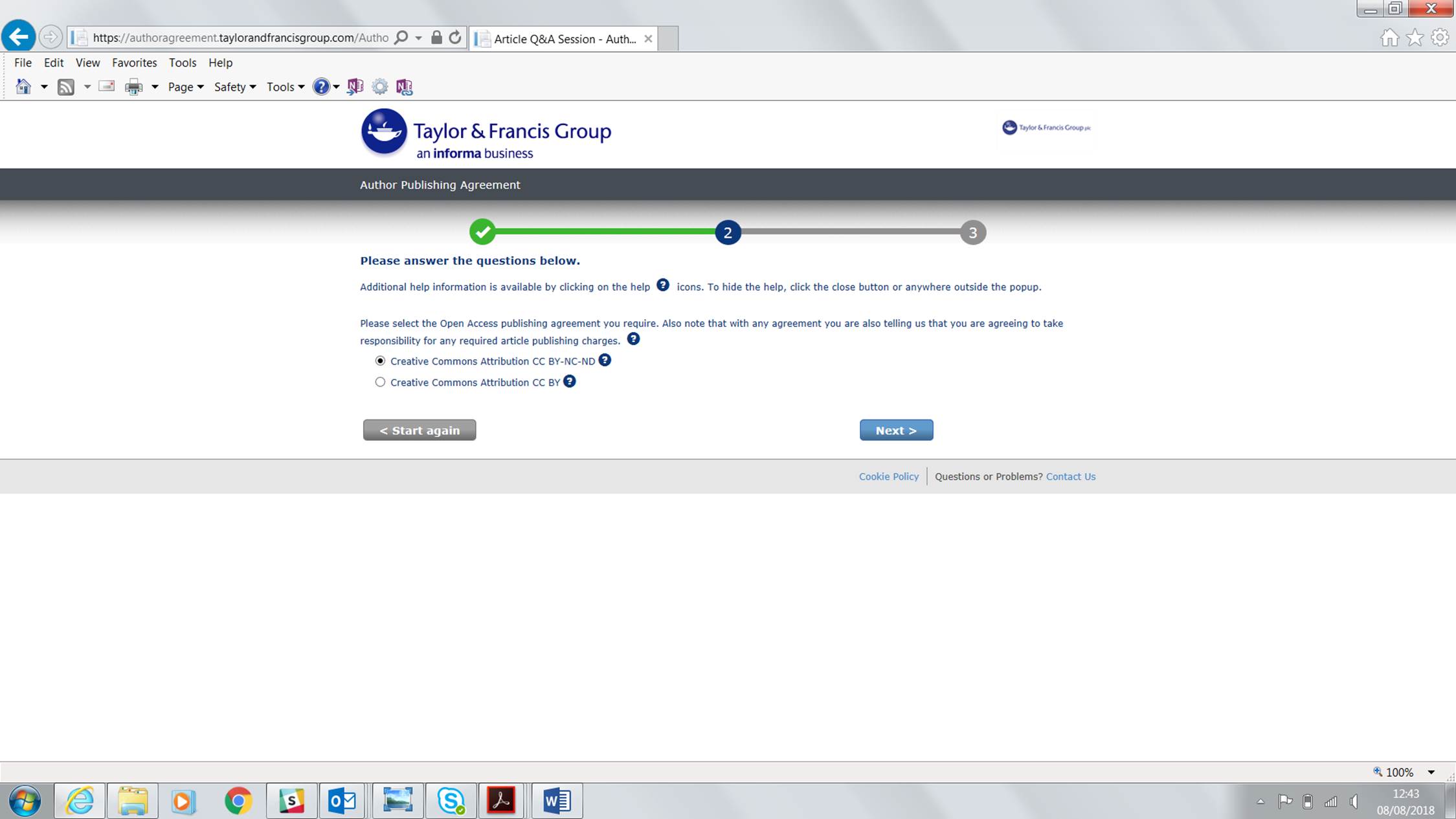 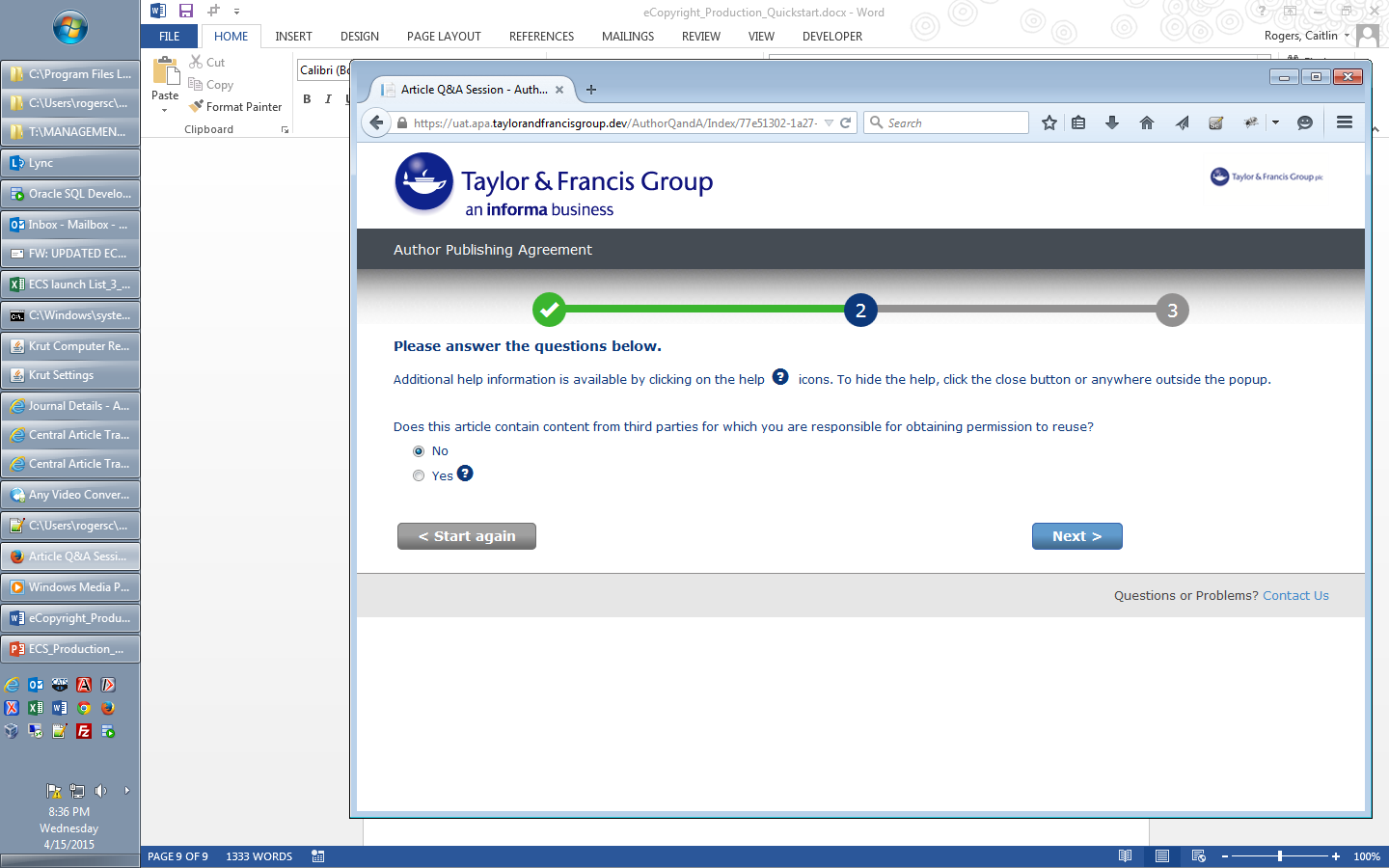 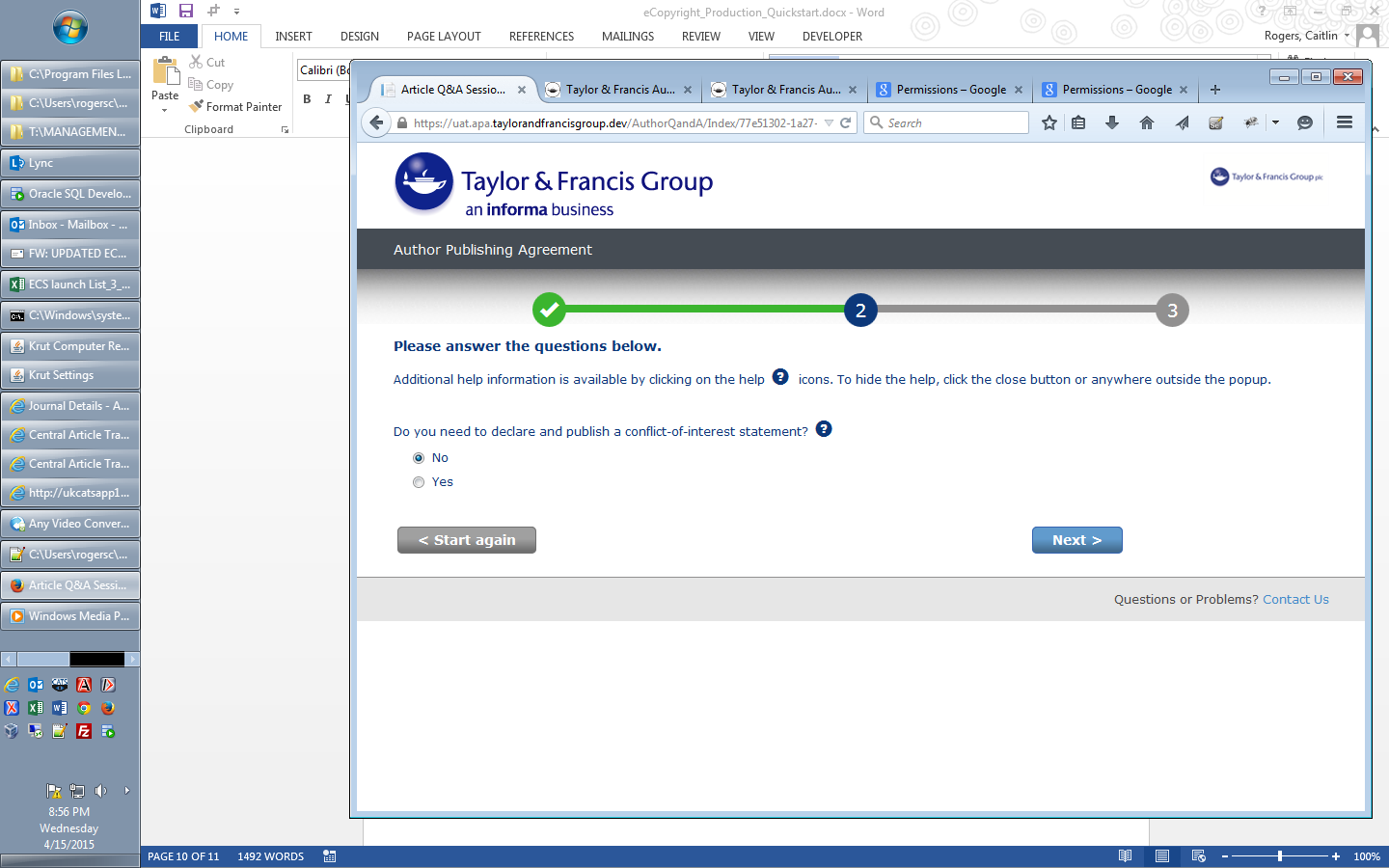 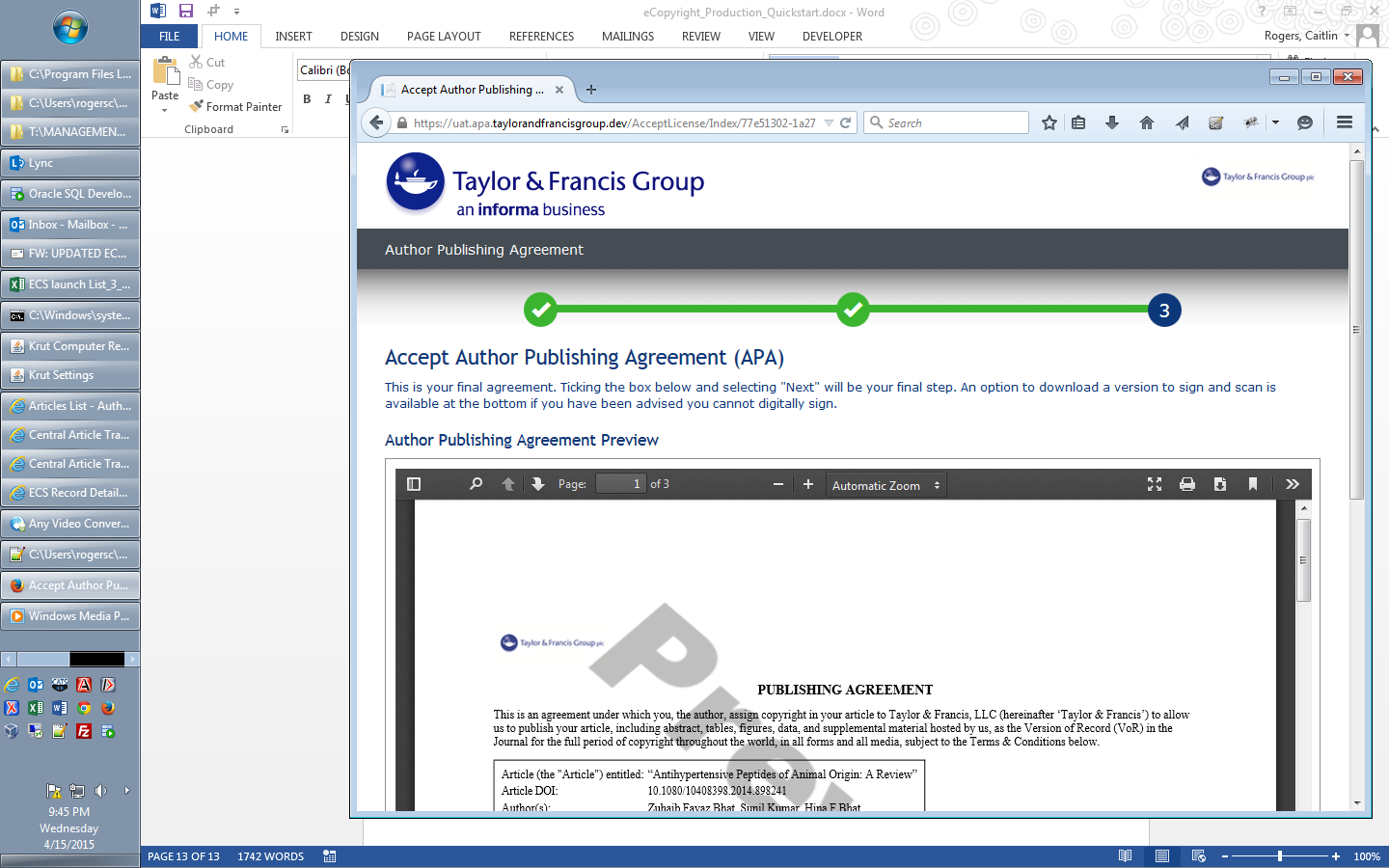 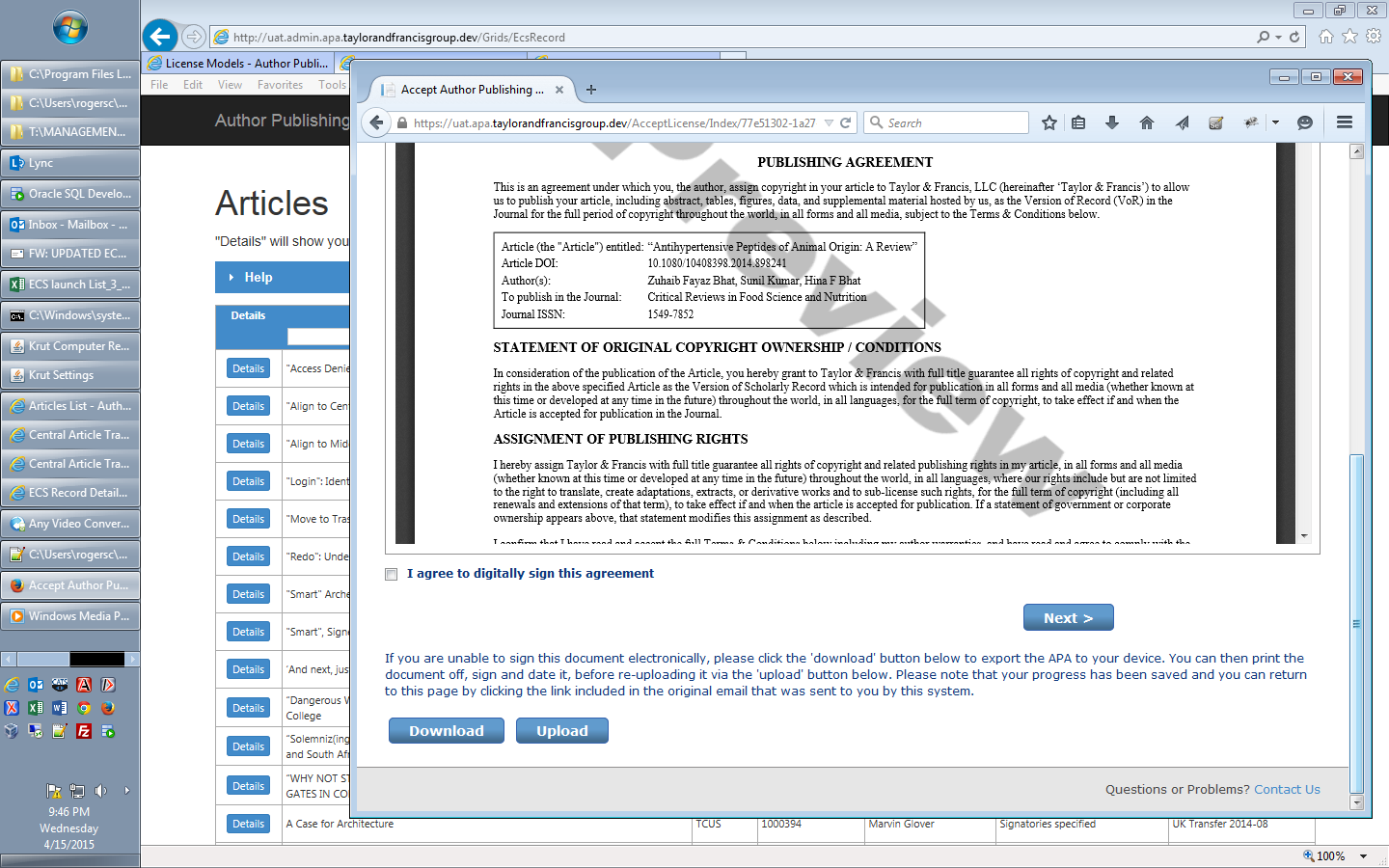 Workflow 2: Author signs publishing agreement and chooses OA before library approves for OA funding via Dashboard
New Article Email to Author
 
Send To:  Author Email
 
Subject: Your article with Taylor & Francis 
 
Body:
Dear Author First Name Last Name,
    
Re:  Article Title; Journal Title
 
Congratulations on the recent acceptance of your manuscript submission to Journal Title. The Taylor & Francis production team will work with you to publish your article online as quickly as possible.
    
We would like to let you know that your institution has an open access agreement with Taylor & Francis, which means you may be eligible for funding to publish your article open access. We have let them know that your paper has been accepted and shared your article information, including your email address.   
    
What happens next? 
It’s important to know that not all articles will be eligible for funding under this agreement, so please click here to view the latest information.  

If your institution approves open access funding for your article, we will let you know. You may also request approval by selecting the open access option. 

Look out for an email inviting you to select and sign your article publishing agreement.
    
If you have any questions, please do not hesitate to contact apc@tandf.co.uk, or your librarian.
    
Kind regards,

Mark Robinson
Taylor & Francis open access team
Email to author, alerting them to OA agreement
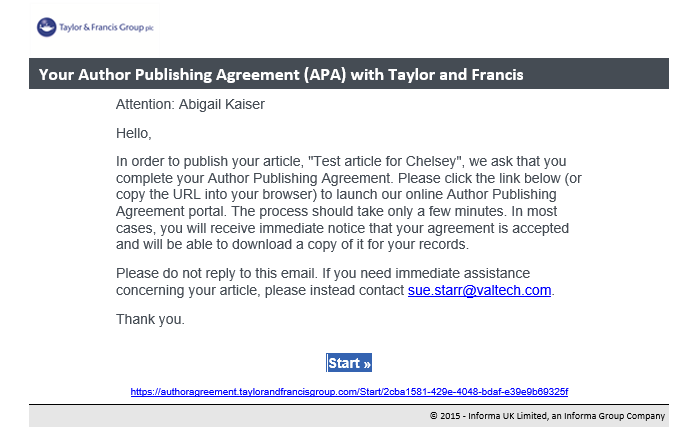 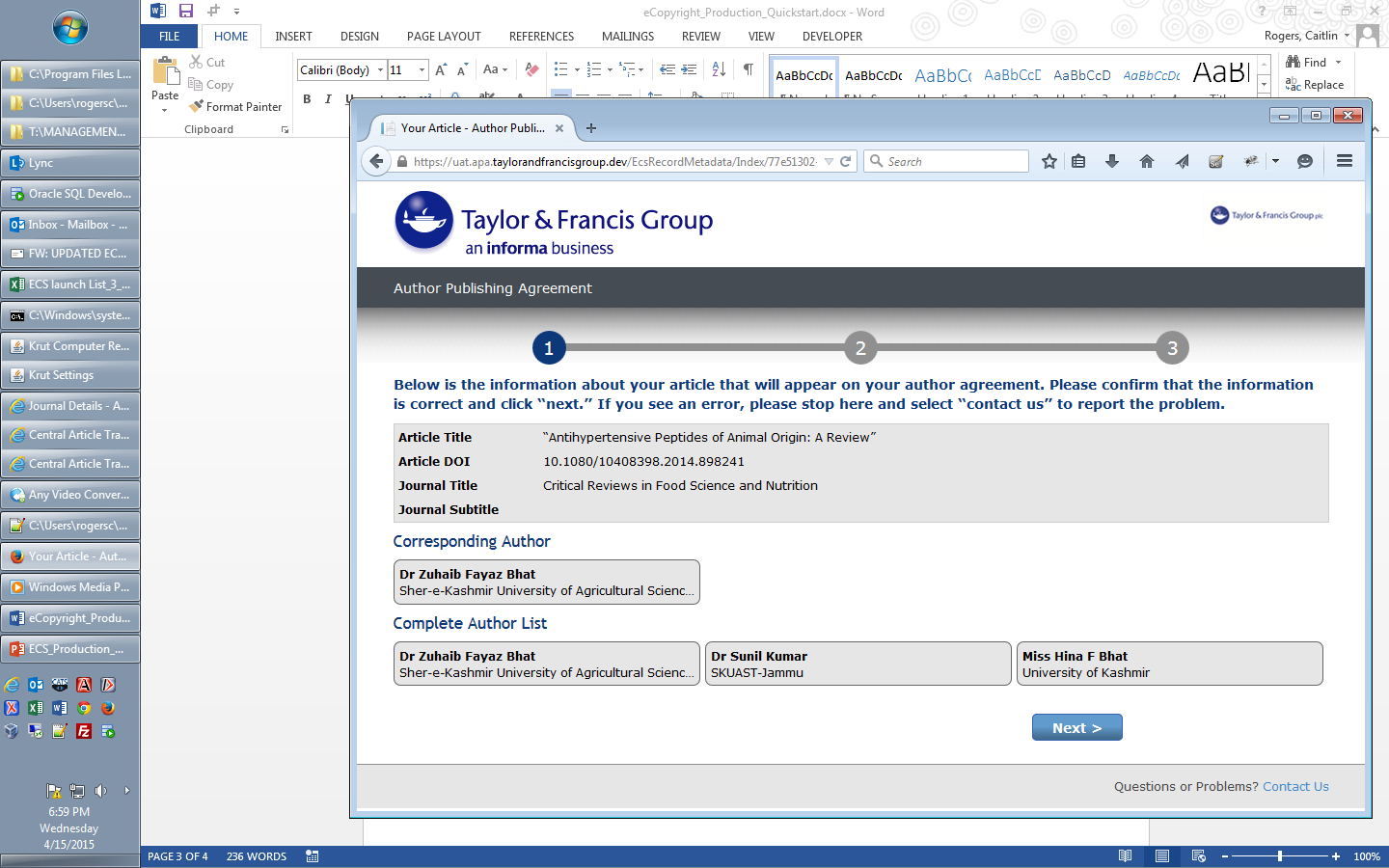 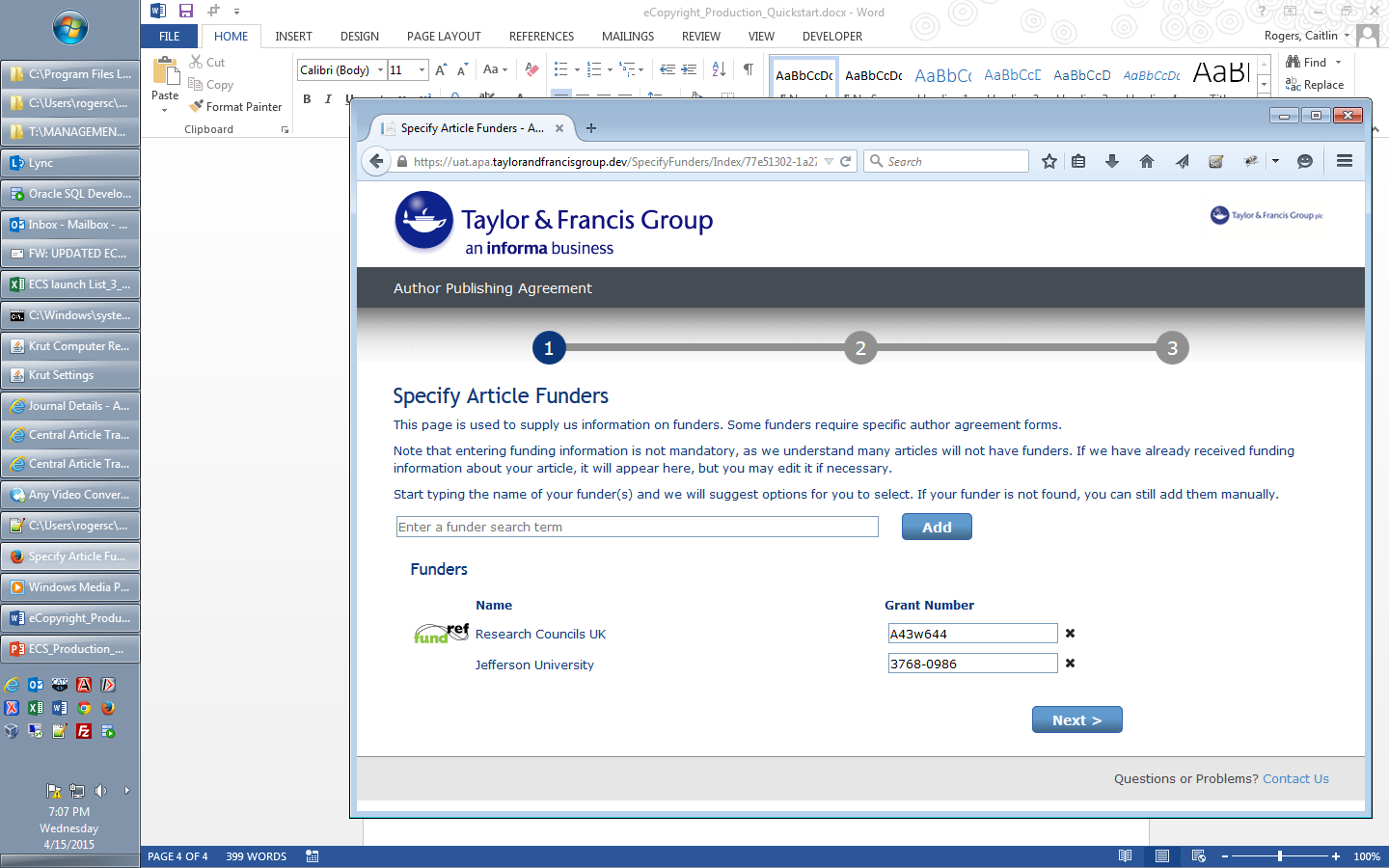 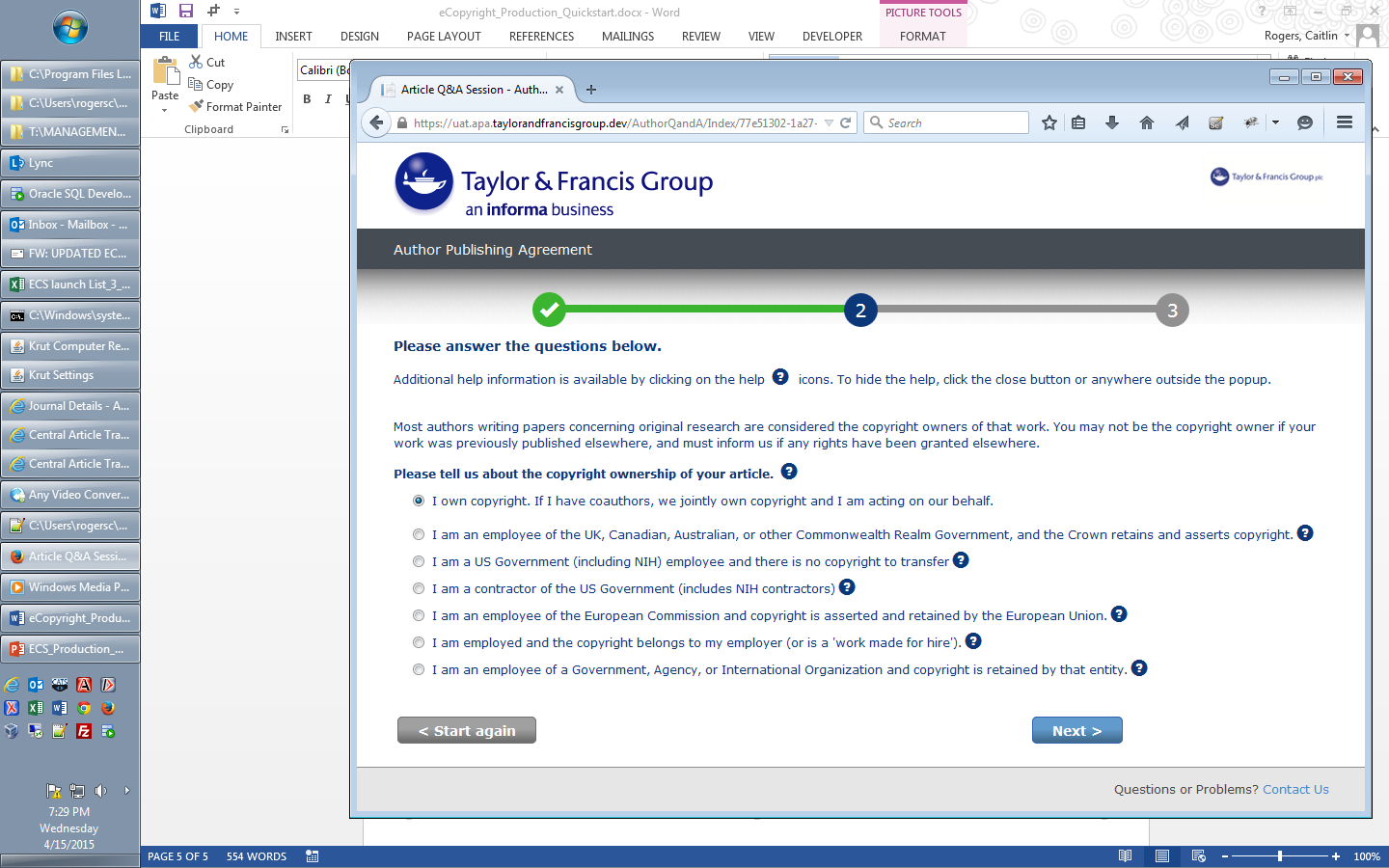 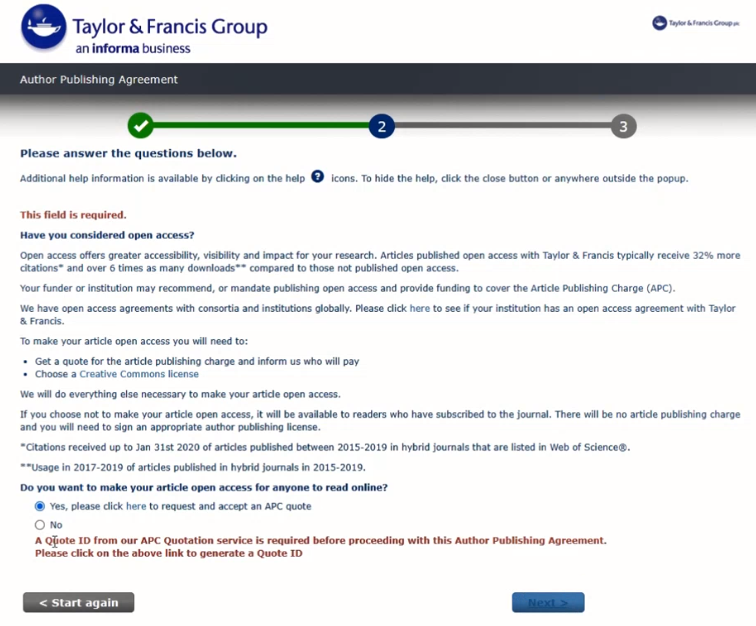 Author given the option to publish Open Access
NB: if the author selects no to Open Access here, the library can still approve the article for OA funding via the Dashboard and the author will receive a new OA licence to sign
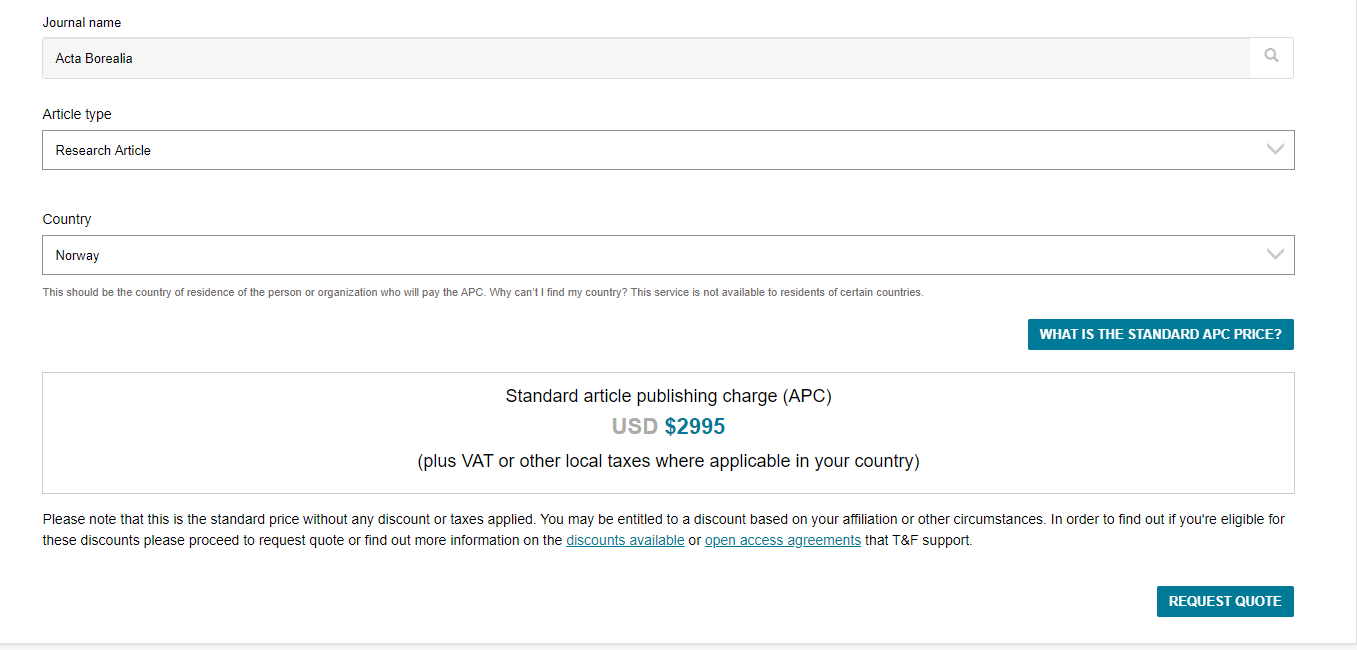 Author taken through to the Quotation Service
Link to T&F OA Agreements page, for more information on the agreement
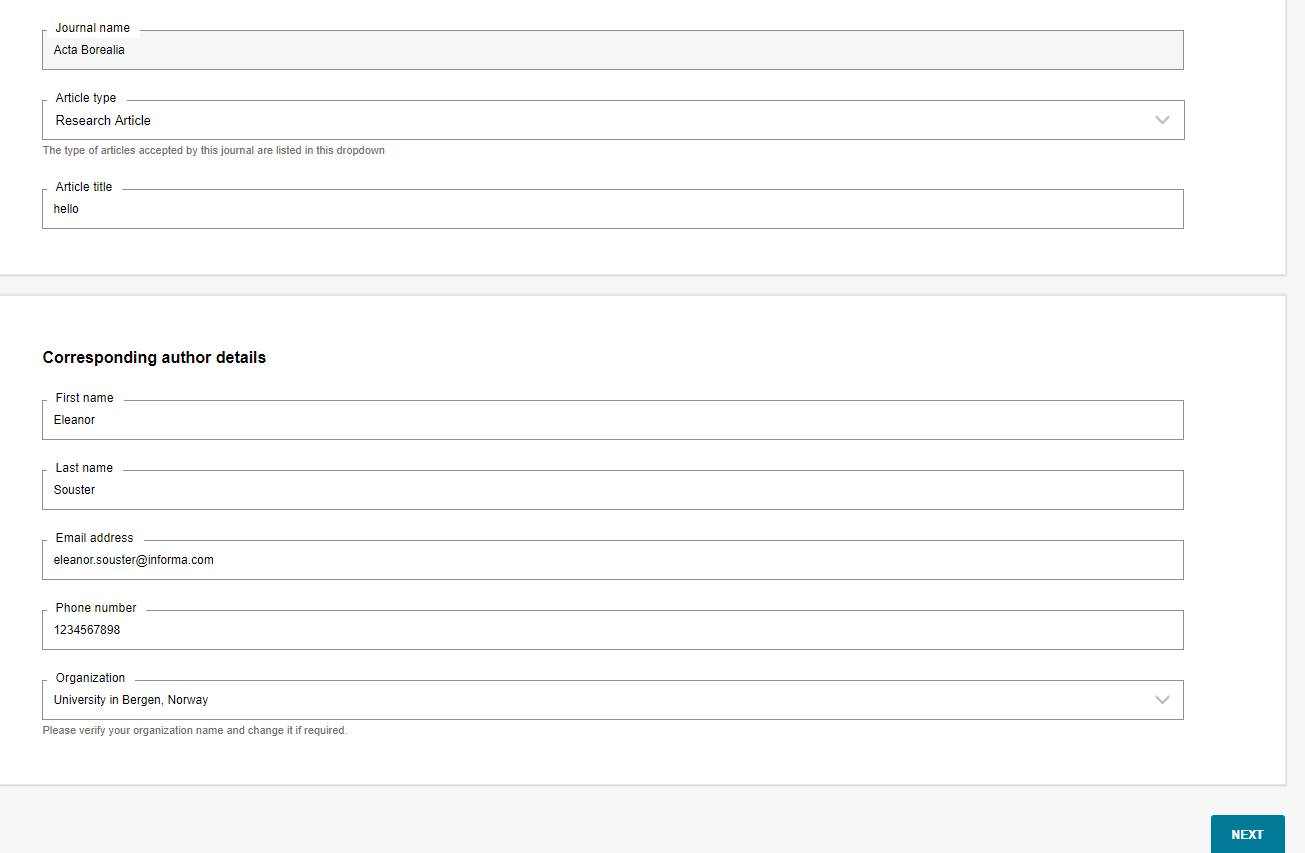 Author completes details and selects institution from the drop down menu
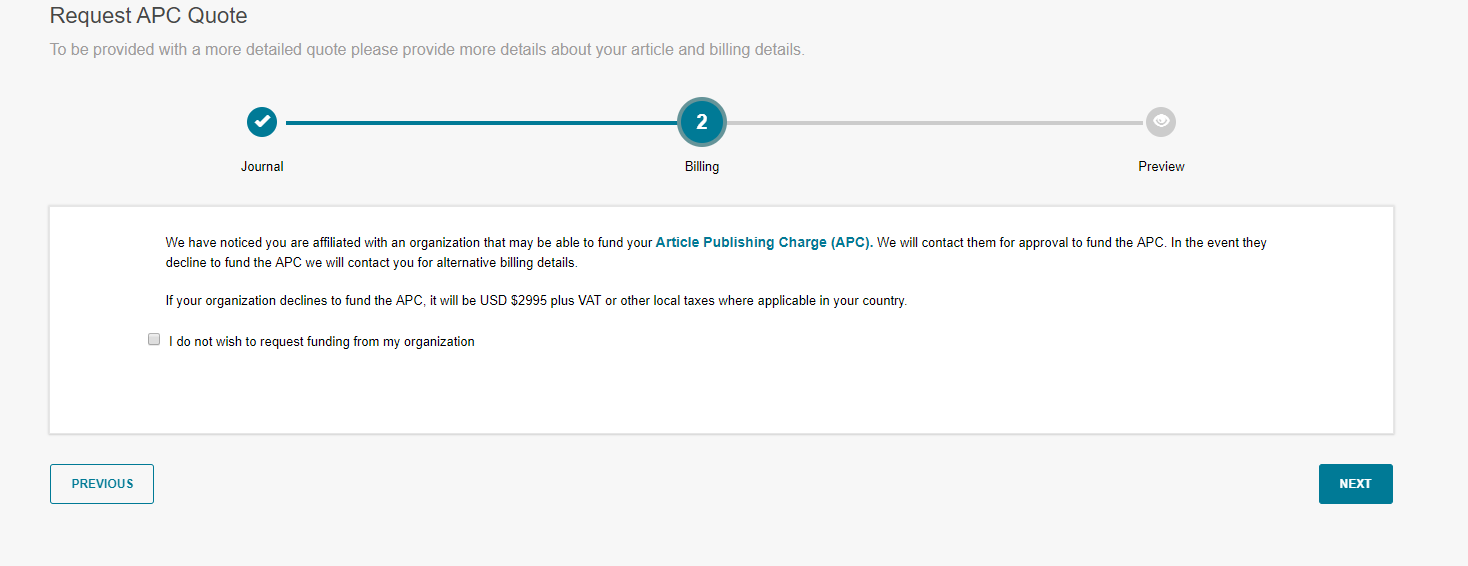 The system has recognised that the institution is part of the agreement and therefore directs the author to this page, letting them know that they may be eligible for APC funding
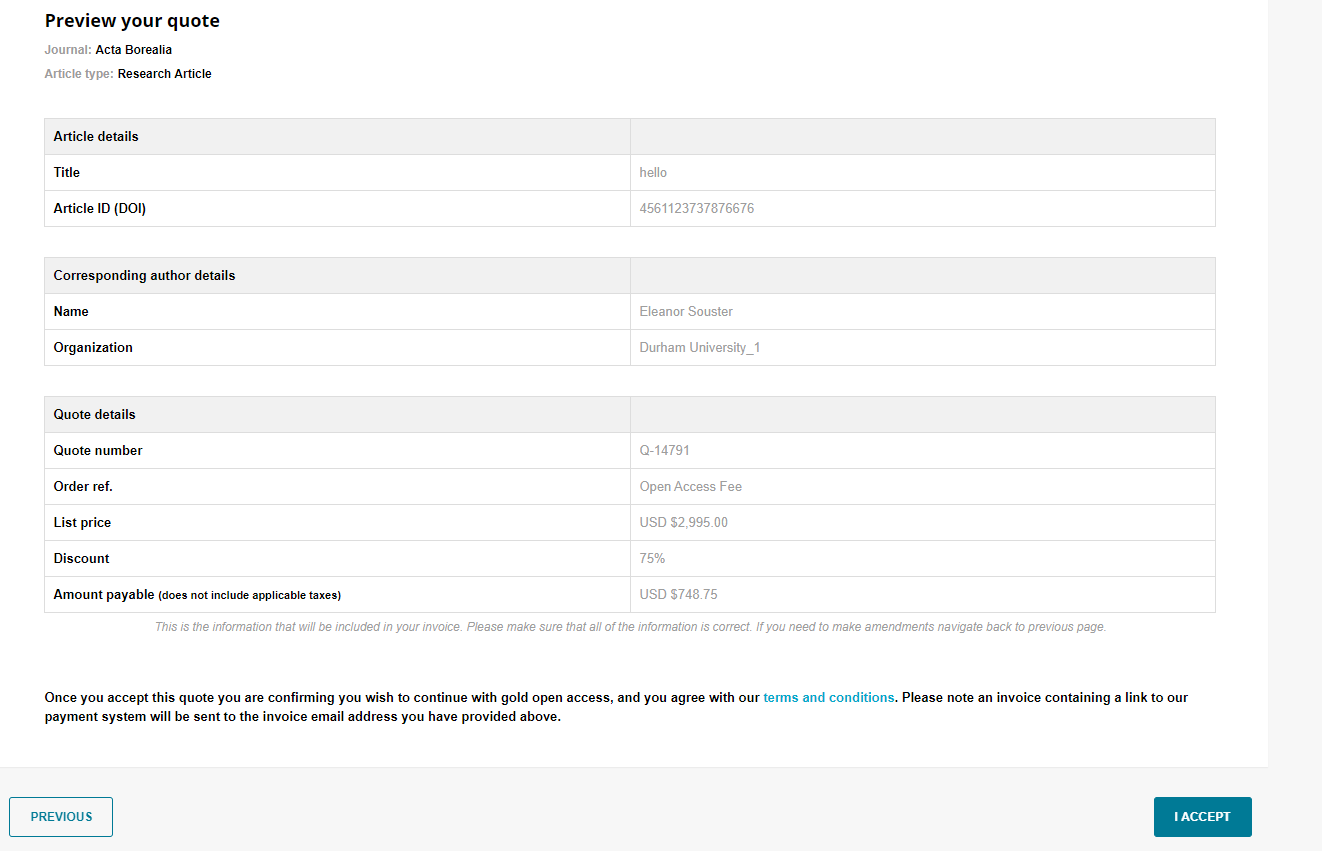 This is for example purposes, the discount will be 100% for the author
The author needs to accept the quote
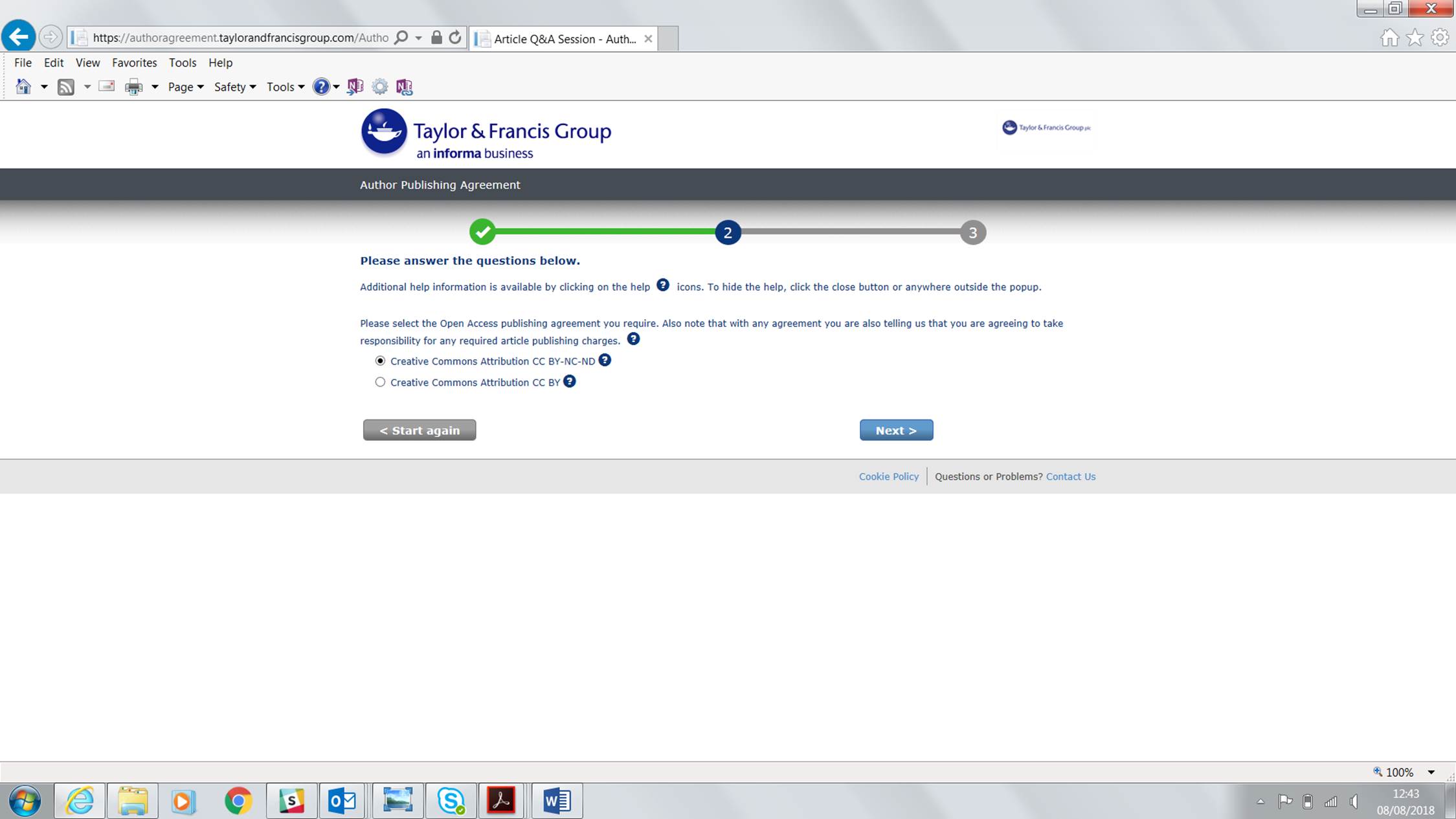 Relevant OA licence options displayed
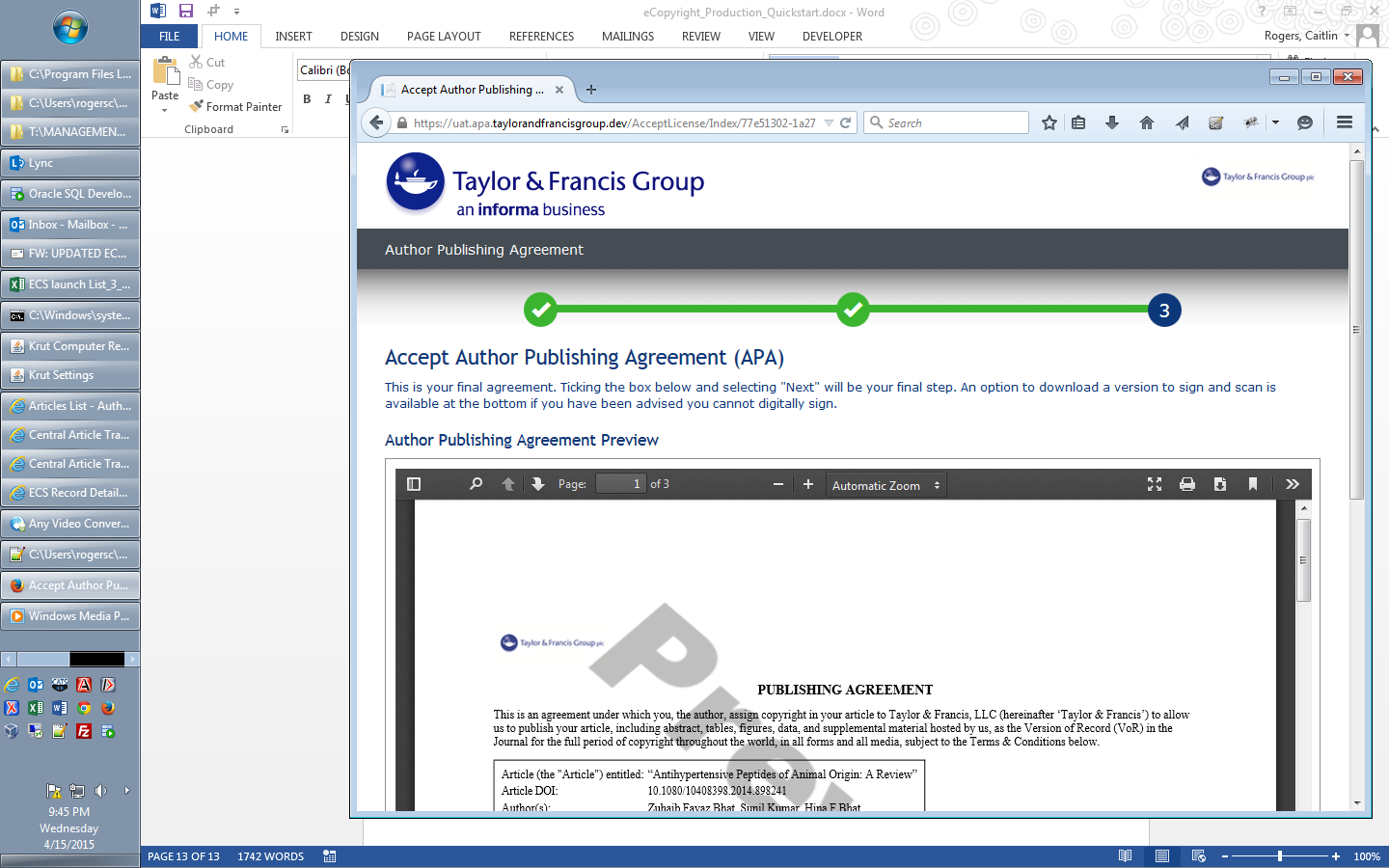 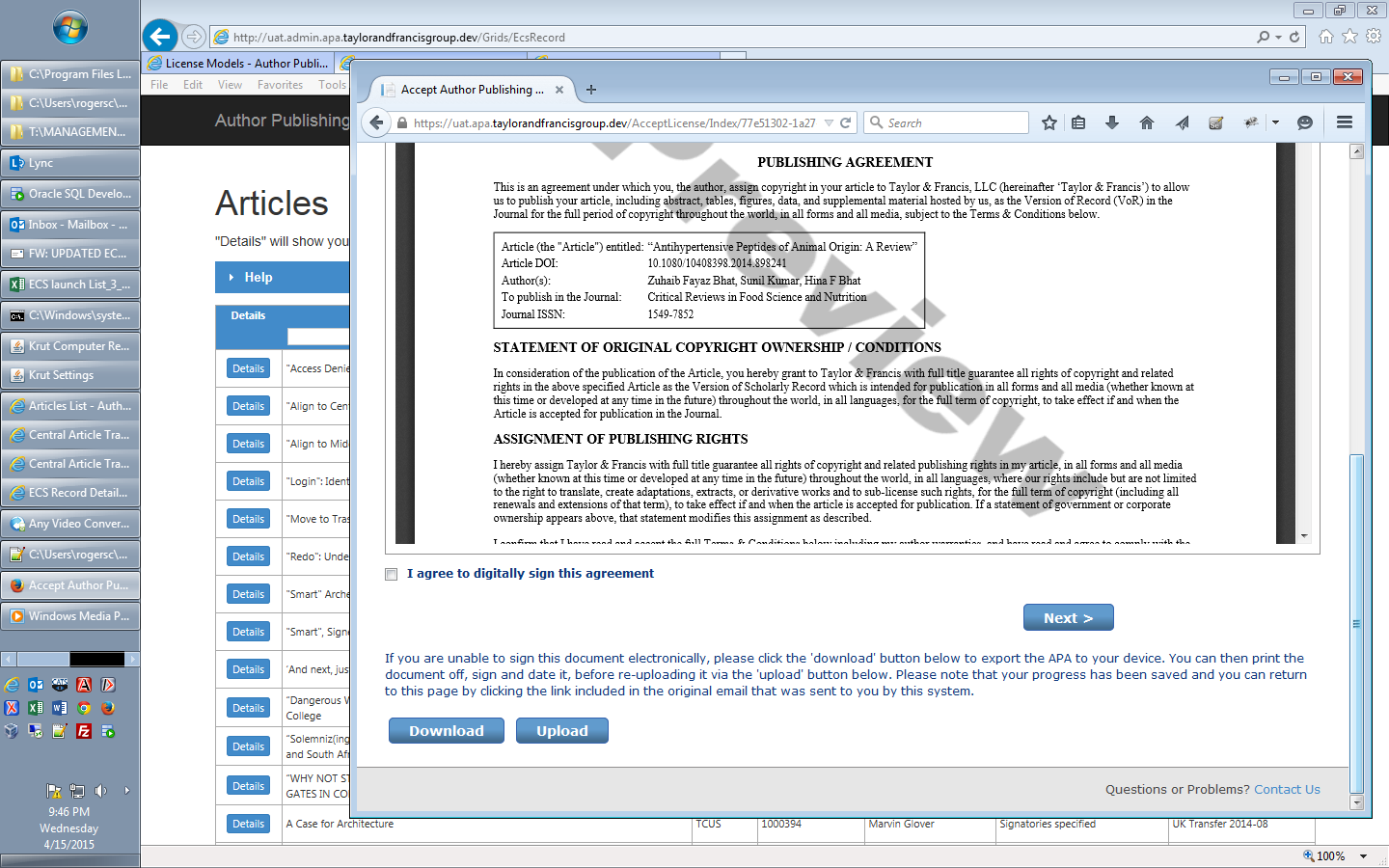 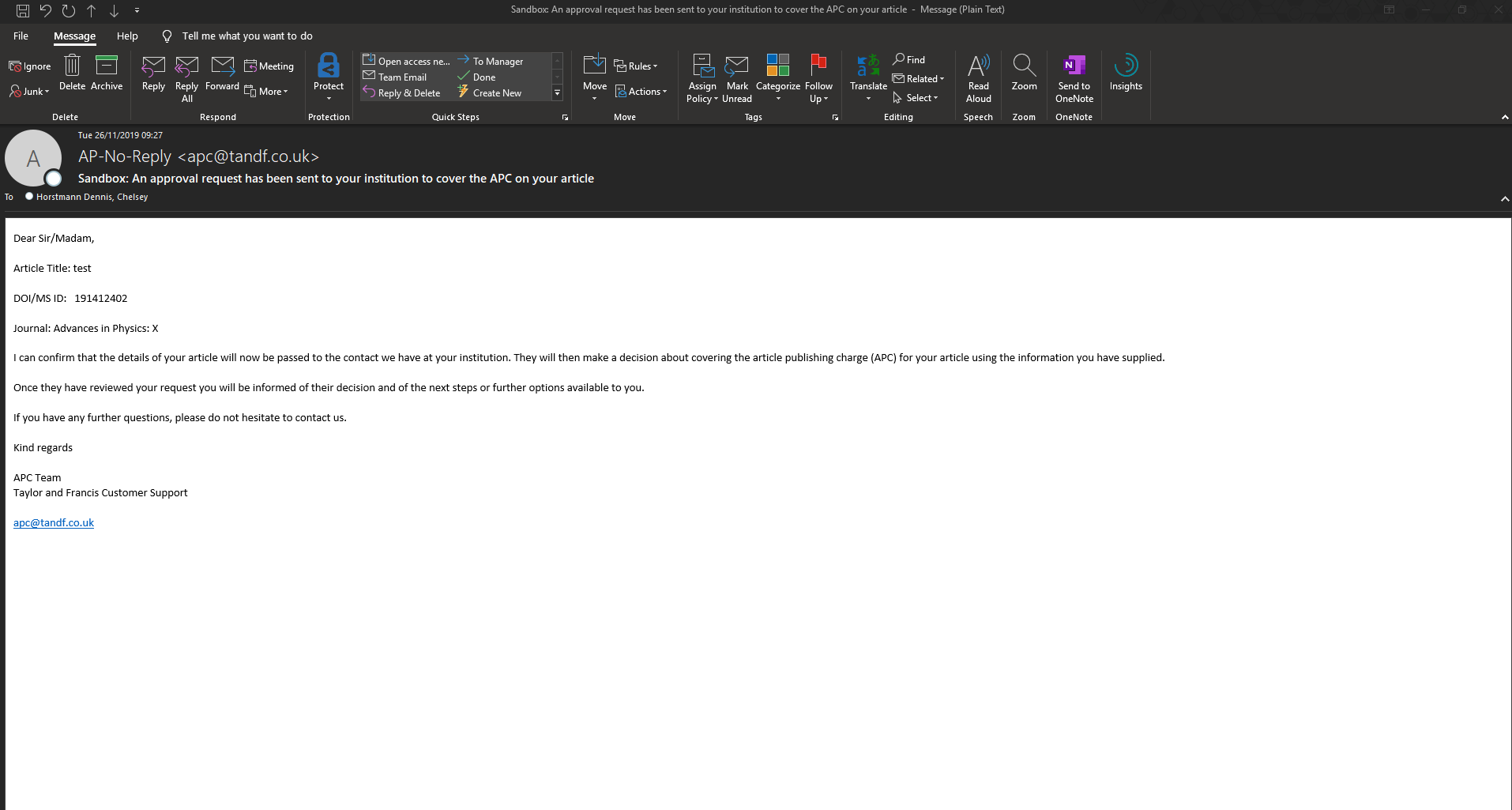 Once they confirm that they wish to ask the institution for funding, they receive this email.
Notification to library
Library
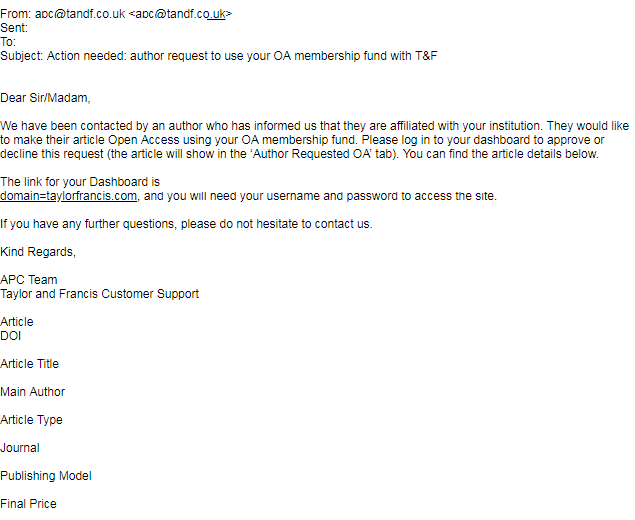 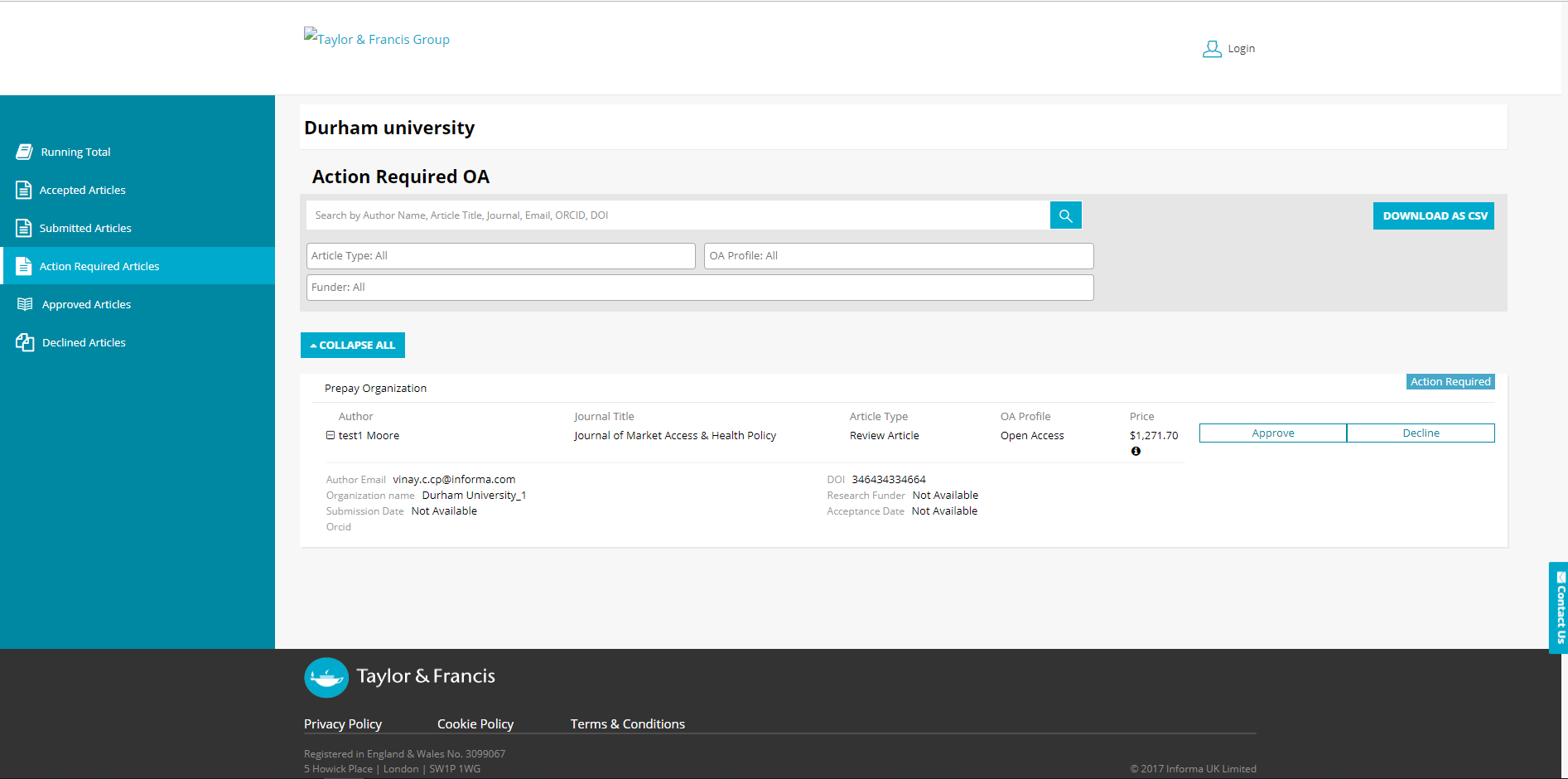 This article will then appear on your action required tab as the author has requested this funding. You then have the ability to approve or decline.
Approved Article Email to Author
 
Send To: Author Email
 
Subject: Gold Open Access funding approval for your article
 
Body:
Dear Author First Name Last Name,
    
Re:  Article Title; Journal Title
    
We recently emailed you to let you know that your institution has an open access agreement with Taylor & Francis. We’re pleased to let you know that your library has approved Gold Open Access funding for your article through their Research Dashboard.
    
This means that your article will be published open access; it will be available online for anyone to read, anywhere.
    
What happens next? 
If you have already signed an open access publishing agreement, you don’t need to do anything.
    
If you have not yet signed a publishing agreement, or have already signed a non-open access publishing agreement, then you will receive an email asking you to sign a new publishing agreement. You will be asked to choose a Creative Commons licence, you can find more information about licence choice here. http://authorservices.taylorandfrancis.com/publishing-agreements-your-options. Please note that this can take 24 to 48 hours to reach you.
    
You will not be asked for any payment.
If you have any queries, please contact apc@tandf.co.uk
    
Best wishes,
Taylor & Francis Group
Author receives  confirmation of OA funding
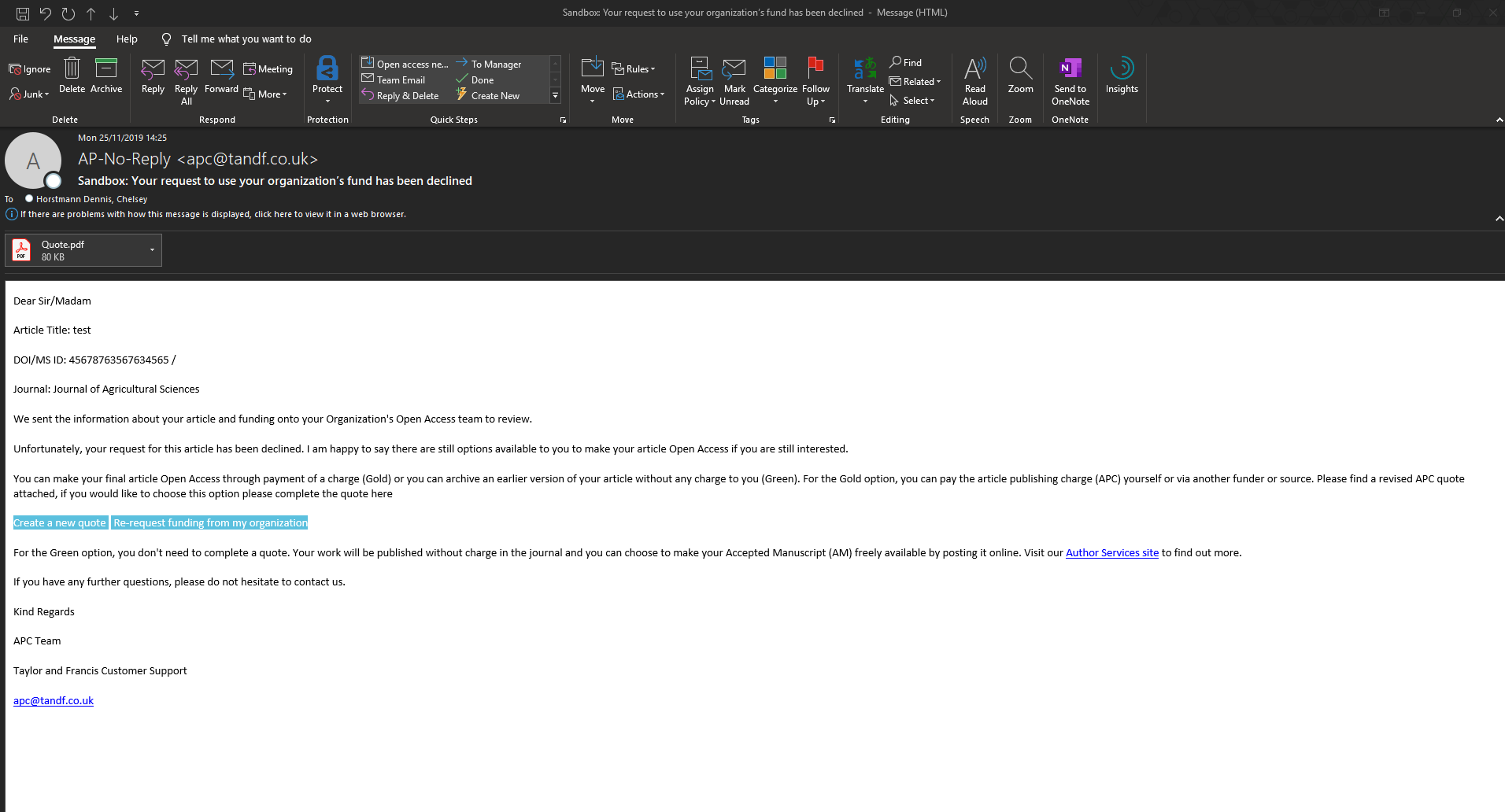 If the funding is declined by the institution the author will receive this email. They can still choose OA if they wish (they will need to create a new quote with a new payer) or go down the green OA route.